Zen: A Graph Data Model on HBase
Raghavendra Prabhu (RVP)
Xun Liu
HBase @ Pinterest - 2012
Original use case: materialized home feed
Replaced Redis
Need: elasticity, high write load, serve from disk/SSD
Challenges:
Running on public cloud (AWS)
User facing use case (MTTR, latency, fault tolerance etc.)
HBase @ Pinterest - 2013
Need: highly elastic key-value store
Access from Python
Support “move fast”
Low operational overhead
Enter UMegaStore
Storage-as-a-Service: Key-value thrift API on top of HBase 
Features:
Key partitioning to balance load
Master-slave clusters, semi automatic failover
Speculative execution
Multi-tenancy with traffic isolation
Storage-as-a-service was a great step forward, but could we do better?
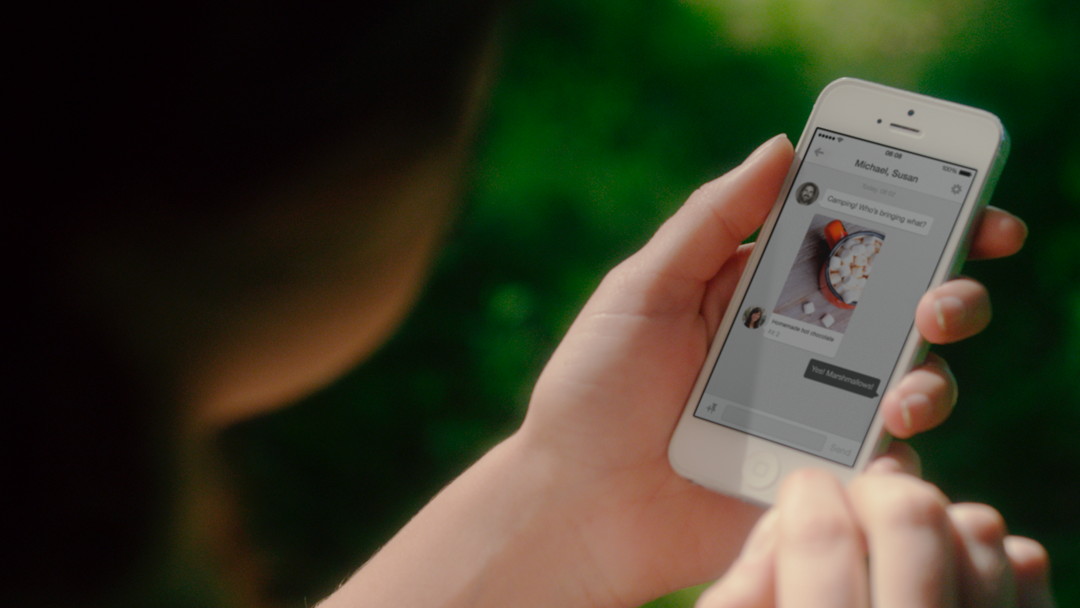 “Given how robust the messenger is on day one, it’s surprising to learn that Pinterest built the entire product in three months.” — The Verge
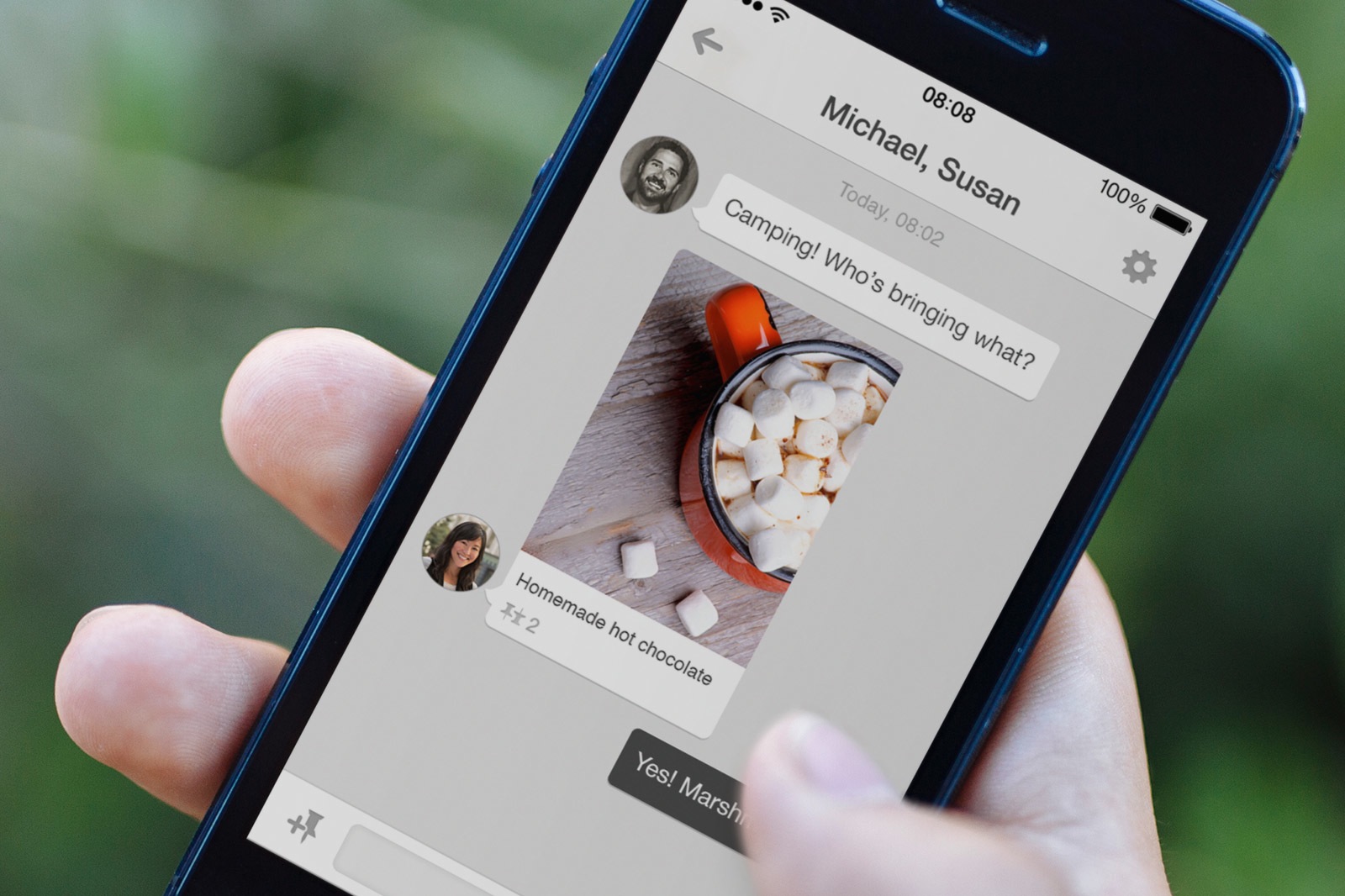 Example: Messages Data Model
Participates
Contains
Message 1
User
Conversation
Message 2
Message N
User
Realization
These object models closely resemble a graph
Objects are nodes, edges represent relationships
Typical needs:
retrieve data for a node or edge
get all outgoing edges from a node
get all incoming edges from a node
count incoming or outgoing edges for a node
Enter Zen
Provides a graph data model instead of key-value
Automatically creates necessary indexes
Materializes counts for efficient querying
Implemented on top of HBase
Zen API
Nodes:
addNode, removeNode, getNode
Node id: globally unique 64-bit integer
Zen API
Edges:
addEdge, removeEdge, getEdge
Edge Ref: (edgeType, fromId, toId)
Score for ordering
Zen API
Edge Queries:
getEdges, countEdges, removeEdges
struct EdgeQuery {
  1: required NodeId nodeId;

  2: required EdgeDirection direction;

  3: optional TypeId edgeType;
}
Zen API
Property Indexes
Unique index
Ensures a property value is unique across all nodes of a type
Non-unique index
Allows retrieval by property value
Works for both nodes and edges
Illustration: Messages on Zen
Type: Participates
Type: Contains
Id:1234
Id:2345
Id:3456
Type: Conversation
Started: 12 Aug 2014 08:00
Header: “Great pin!”
Pin Id: 10001 [non-unique]
Type: User
Name: “Ben Smith” [unique]
Status: Active
Type: Message
Sent: 12 Aug 2014 08:00
Text: “Great pin!”
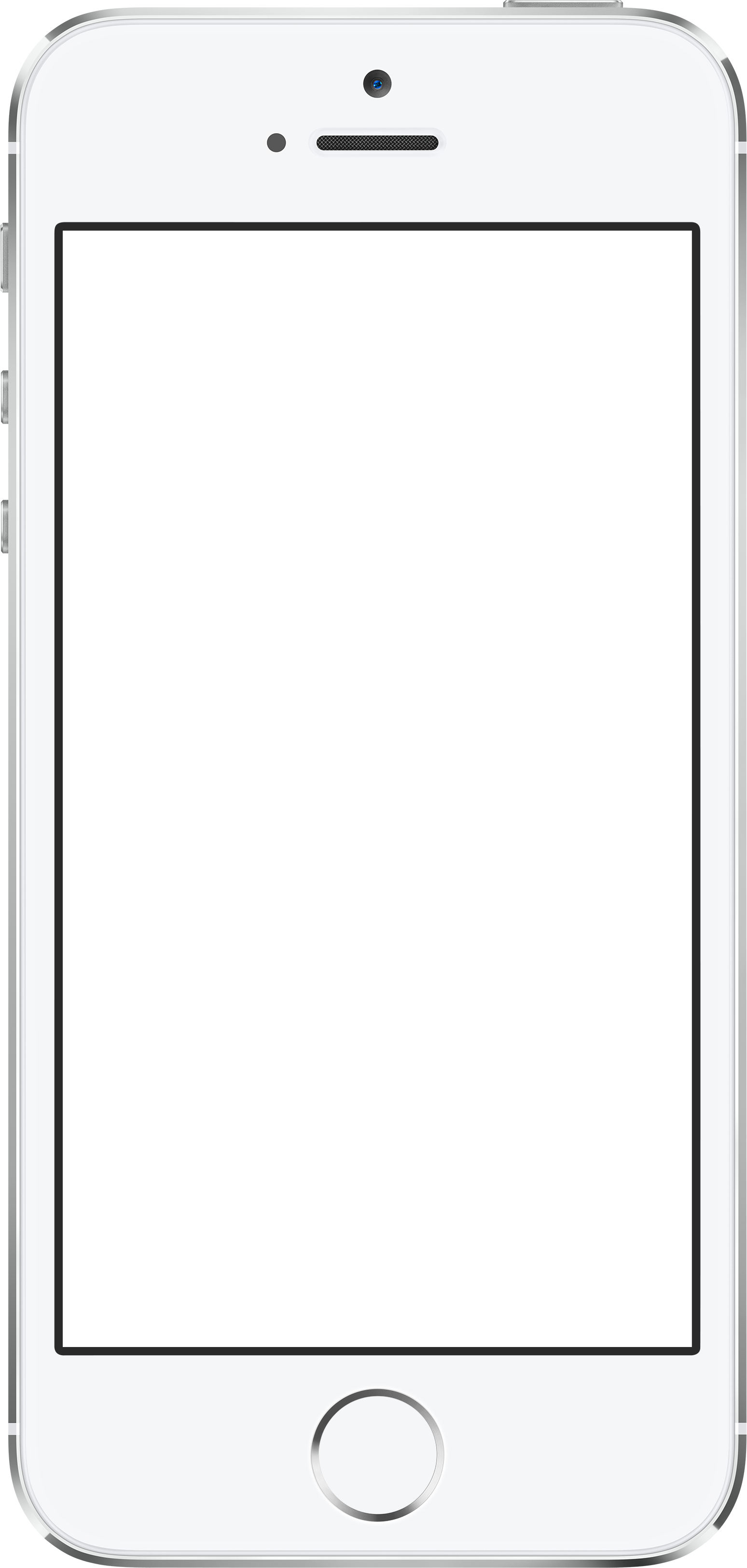 Zen @ Pinterest - 2014
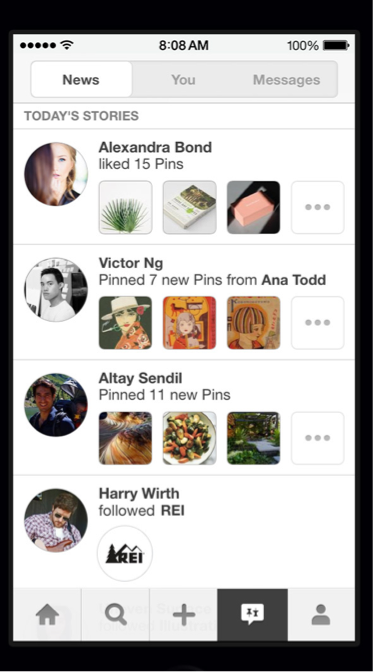 Close to 10 million operations every second
Smart Feed
Messages
News
Interests
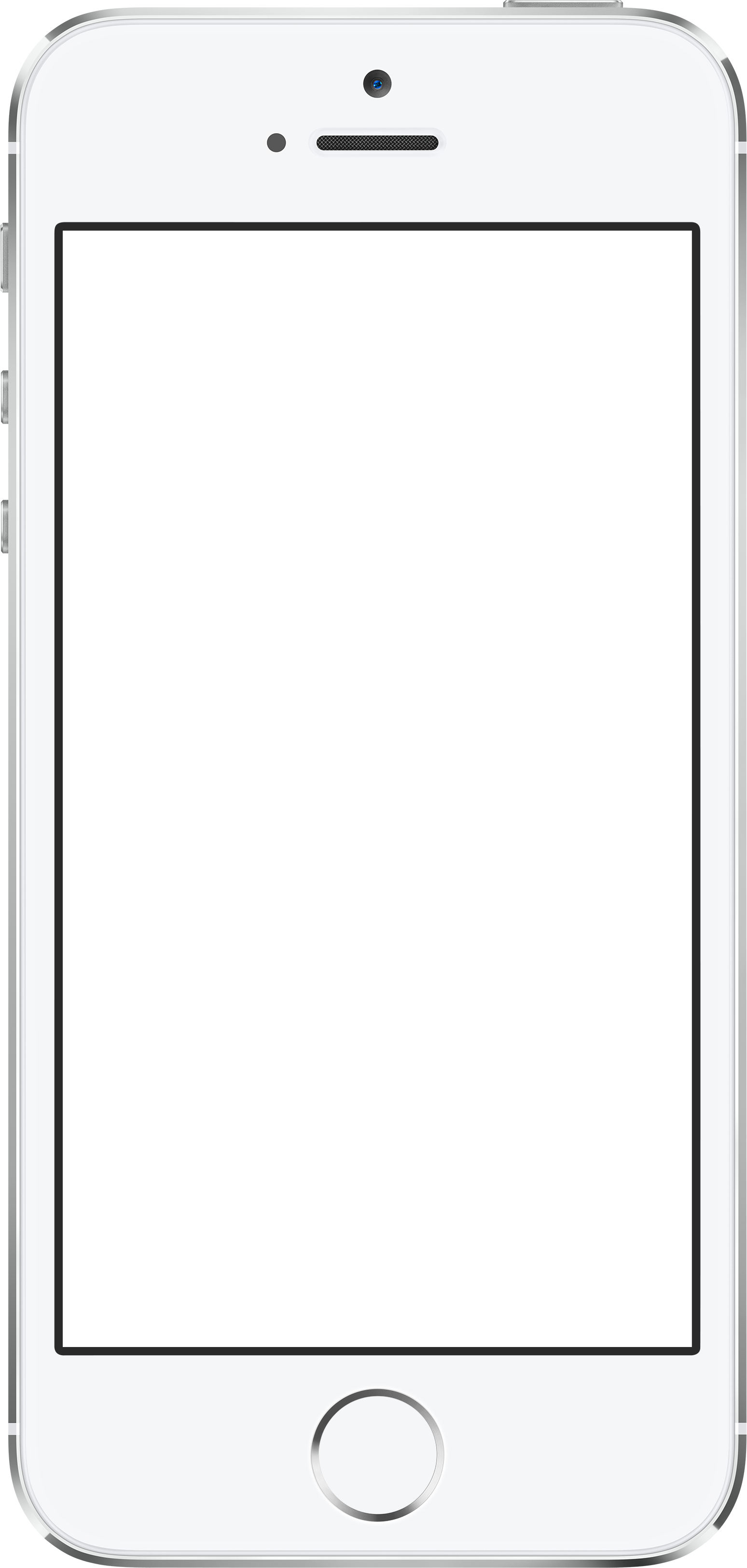 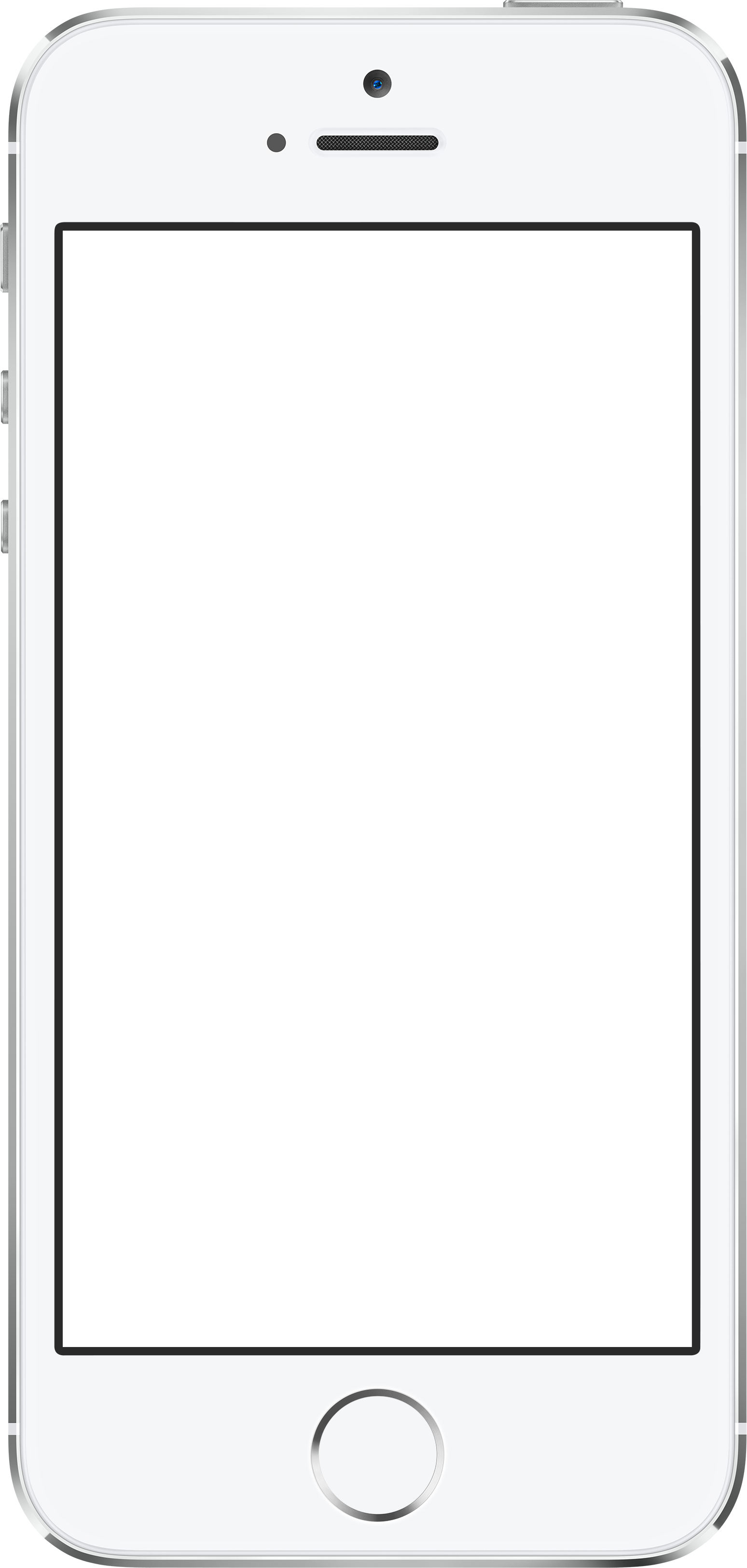 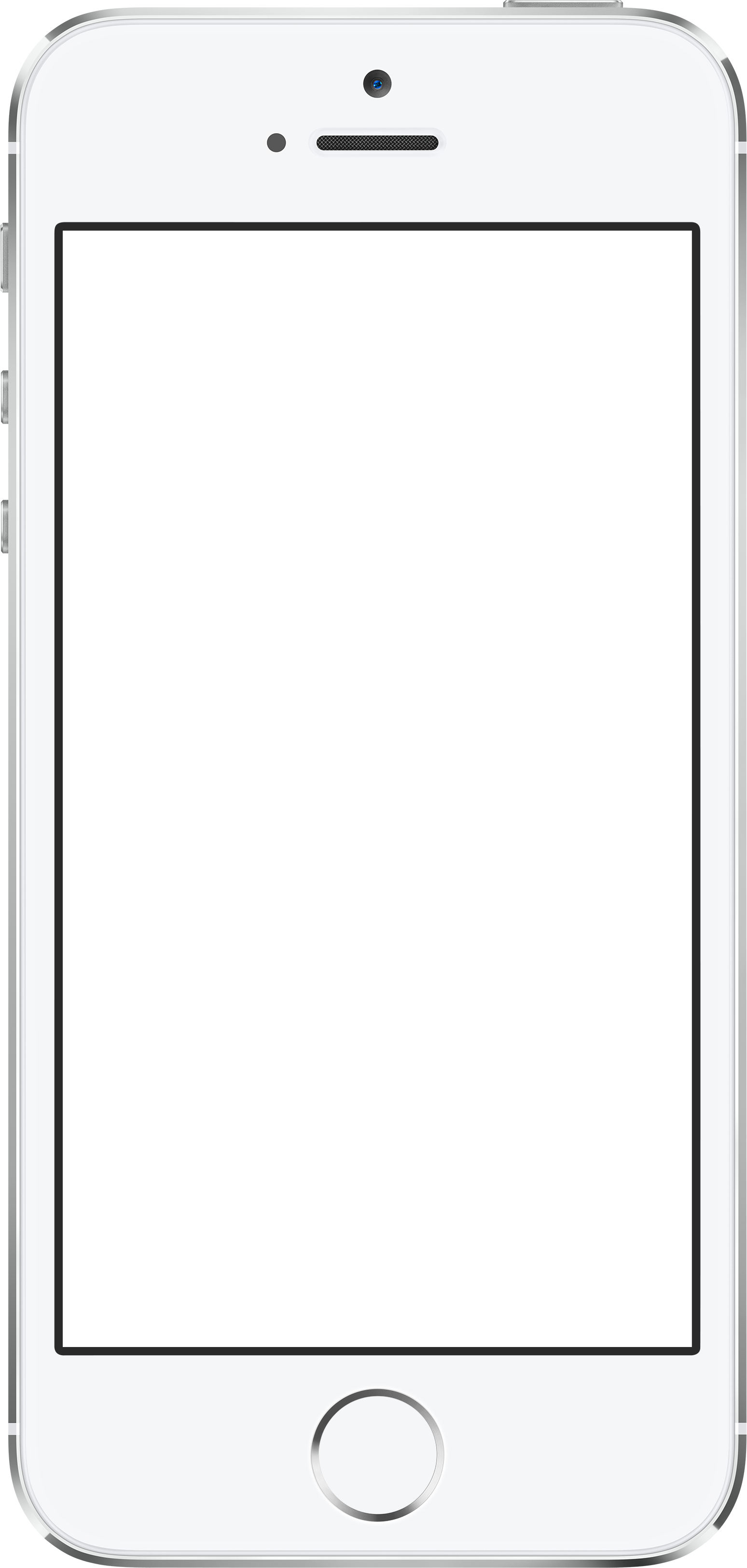 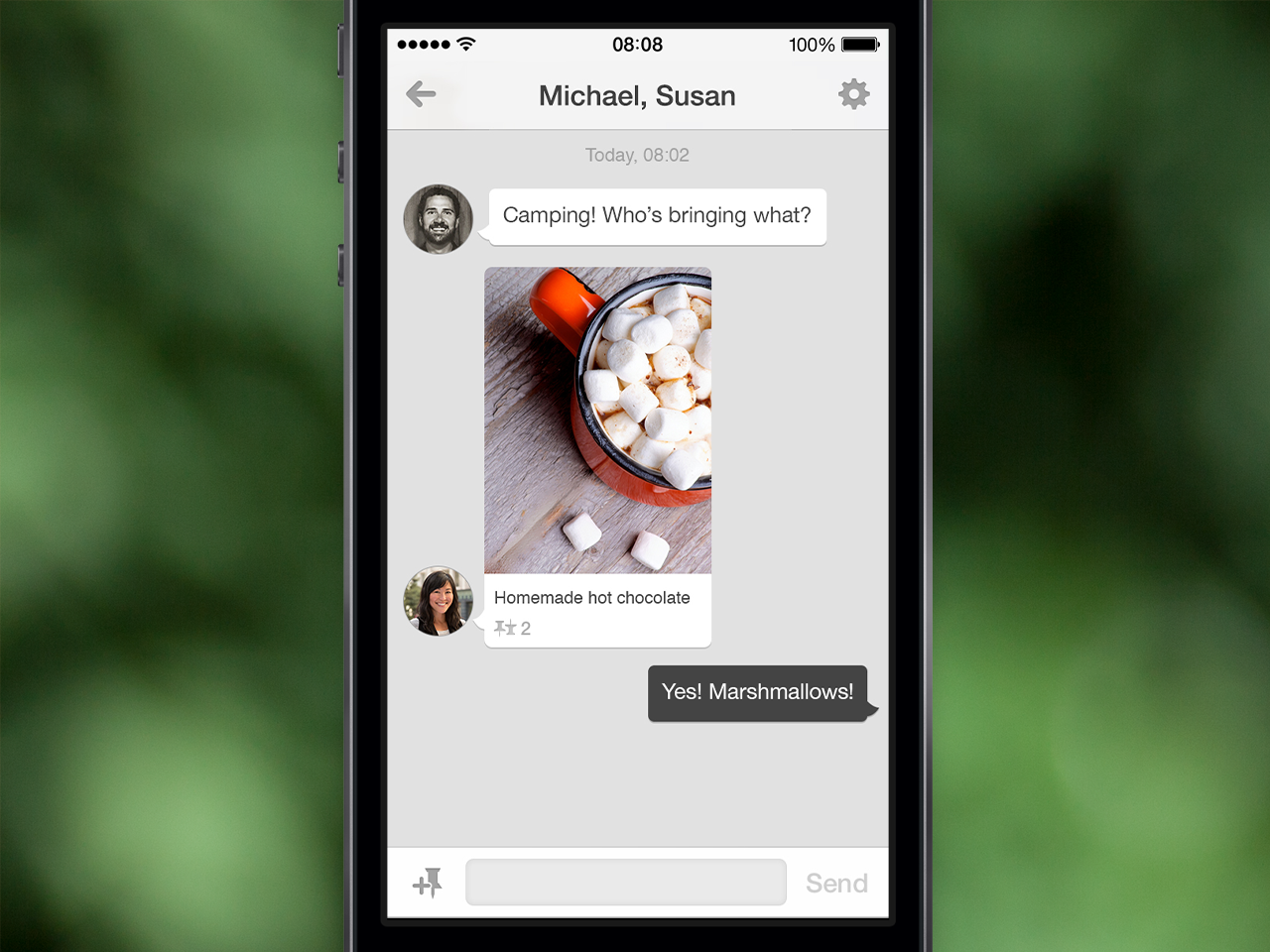 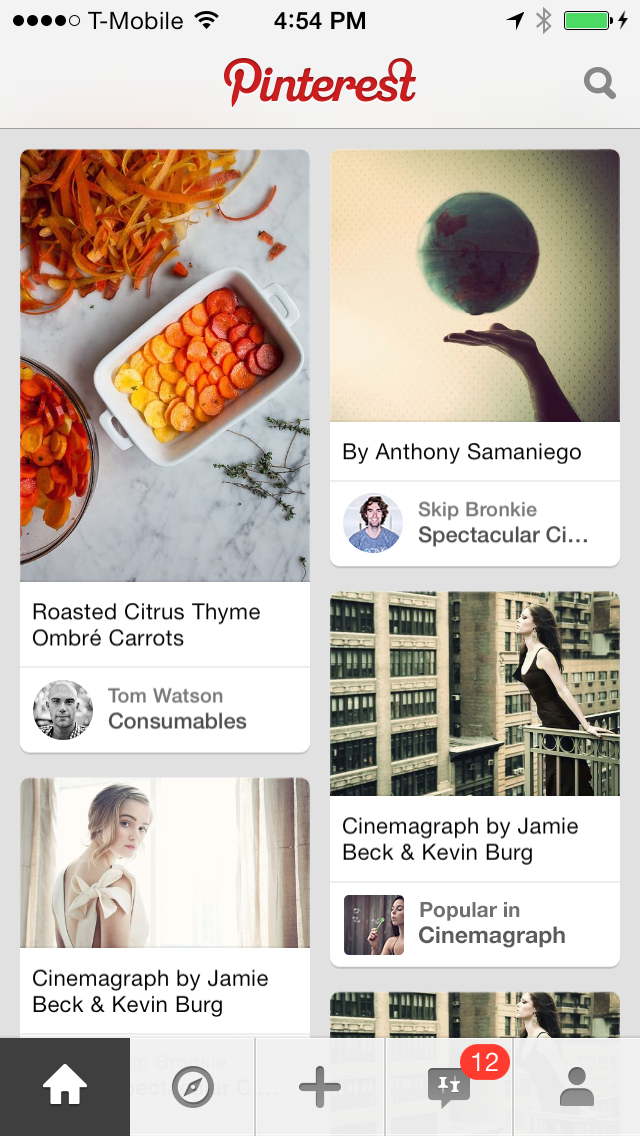 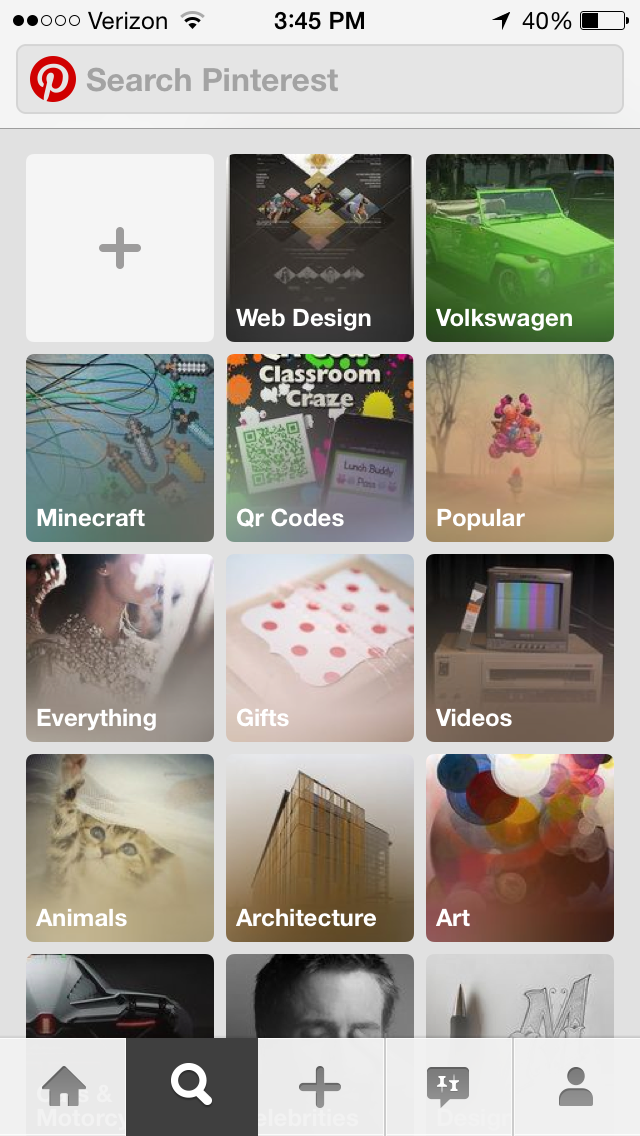 Zen Schema Design
Zen - Property
Zen - Property Index
[Speaker Notes: Clients can define index on properties. Index can be either unique or non-unique for the node or edge type.

CAS to ensure unique constraint
Tall table to allow split of hot index value.]
Zen - Edge Score Index
[Speaker Notes: We encode the row key like the following:

For each node-id, direction and edge type, we append the score, then the node-id on the other side. 

This way, all edges for a given node-id, direction and edge-type are stored together in ascending order of the edge scores. 

The pagination is then a simple range scan.]
Zen - Edge Count
Production Learnings
1. Avoid Hot Regions
Salt row keys to achieve uniform distribution
Reverse bits of auto increment integers
Prepend hash to row keys
Pre-split regions using uniform split
Tall table
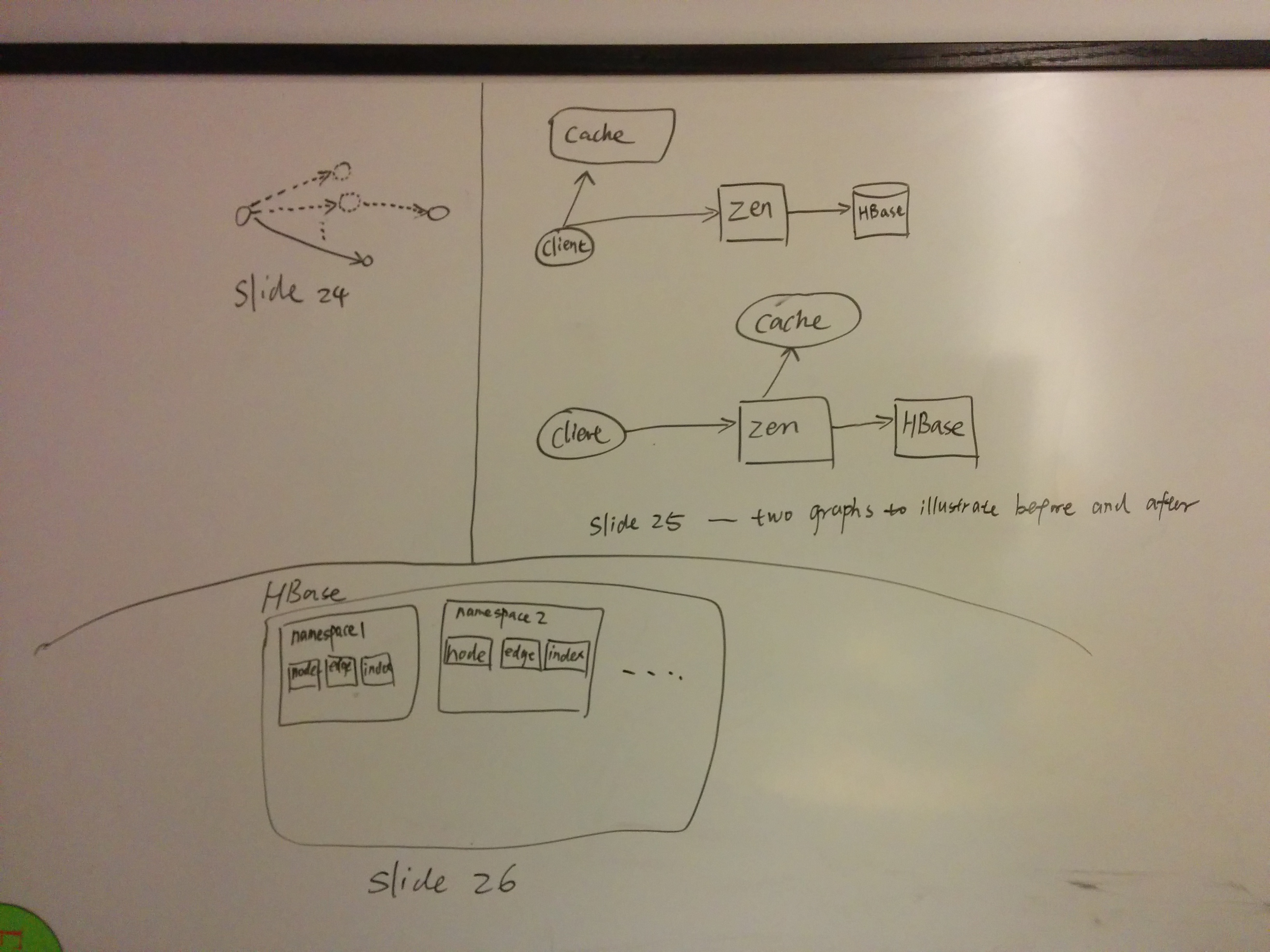 2. Batch For Throughput
Bottleneck: HLog sync
Deferred HLog sync can lose data
Batching:
Client-side: batch APIs for clients to do bulk insertion
Server-side: Zen Server to buffer edits across clients and flush together
3. Tune For Performance
Memory v.s. Latency
Default: BLOOMFILTER => ‘ROW’, BLOCKSIZE => '8192'
Special: BLOOMFILTER => ‘NONE’, BLOCKSIZE => ‘32768'

CPU v.s. Data Size
Default: DATA_BLOCK_ENCODING => ‘FAST_DIFF’, COMPRESSION => ‘SNAPPY'
Special: DATA_BLOCK_ENCODING => ‘PREFIX’, COMPRESSION => ‘NONE’
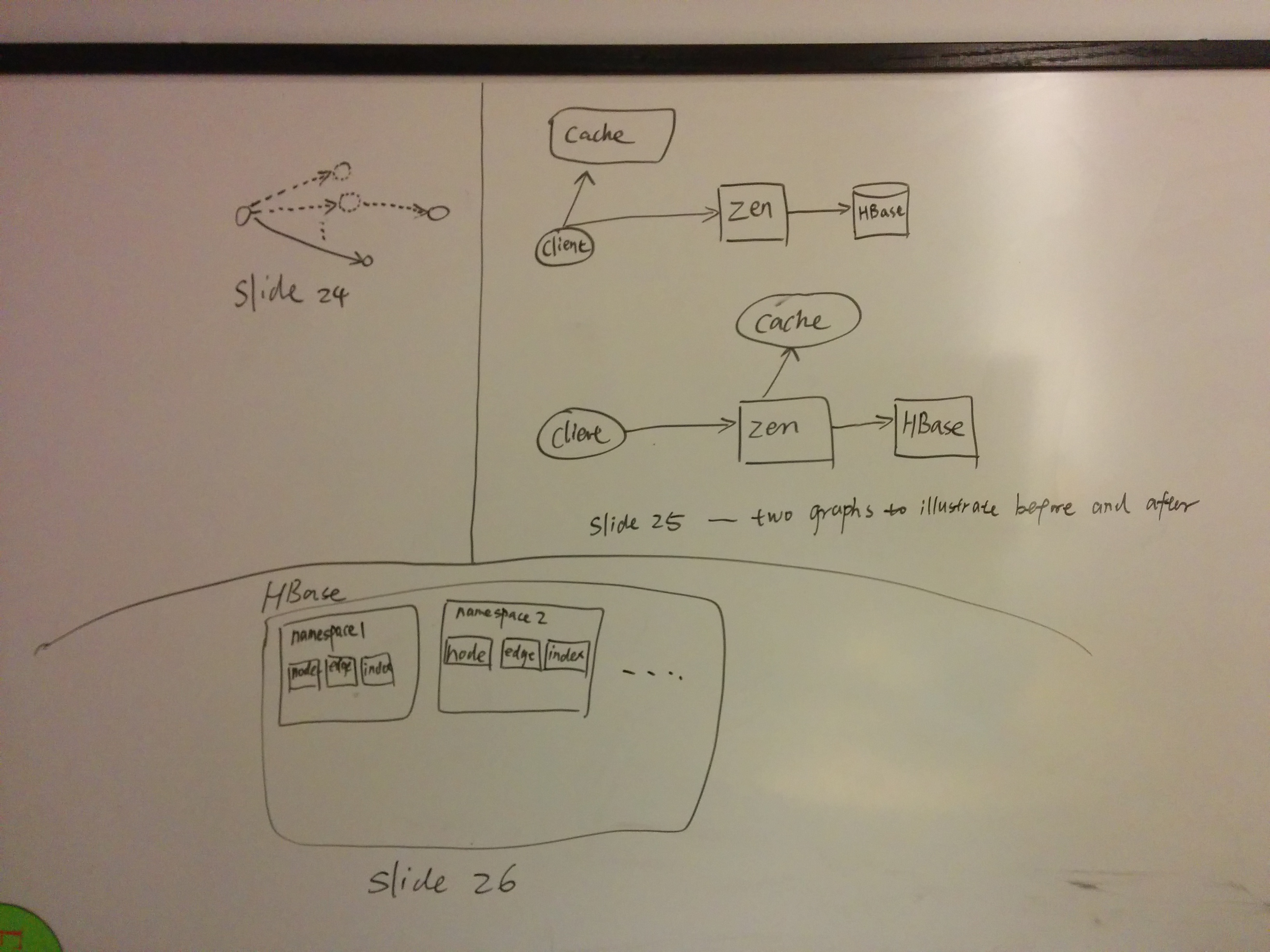 4. Namespace for Isolation
Dedicated HBase cluster for big applications
Shared cluster with dedicated namespace for smaller ones
Namespace 2
Namespace 1
Node
Edge
Index
Node
Edge
Index
5. Coprocessor For Efficiency
Use Case: remove a large number of edges (feeds)
Usual Way:
Scan all edges of a node
Delete edges beyond a limit
Major compact to remove delete markers
Coprocessor
Trim in a major compaction coprocessor
6. Best Effort Data Consistency
No distributed transaction: keep things simple and fast
Best effort to maintain data consistency:
Manual rollback in Zen server upon failures
Offline MapReduce jobs (Dr Zen) to scan and fix inconsistencies
[Speaker Notes: …]
Takeaways
The graph data model can be a convenient abstraction to cut down product development time.
HBase has worked very well as a storage backend for Zen for large scale user facing workloads.
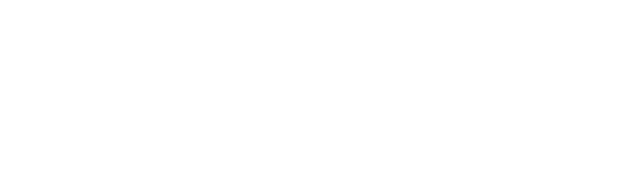